SWIFT gpi roadmap and Universal confirmations adoption
Gaurav Sabharwal
The cross-border payments landscape is being reshaped by changing customer expectations, technology, competition and regulation
Customers’ expectations are changing rapidly due to new digital norms mandating immediate access to  accurate data
New payment providers are challenging incumbents using technology to disrupt traditional models, putting pressure on costs
Regulation is increasingly protecting end-customers and focusing on market reform, fostering more competition and increased requirements related to liquidity & risk management
Sibos 2019 London
23 - 26 September
3
SWIFT gpi has been tackling the challenges in cross-border payments since its inception
Speed
Transparency
Tracking
Remittance information
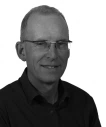 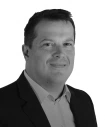 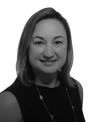 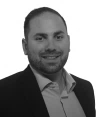 GeneralElectric
Roche
Viacom
Zoetis
Sibos 2019 London
23 - 26 September
4
SWIFT gpi traffic has doubled since last Sibos
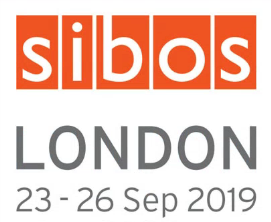 $300 bn
60+%
1,400+
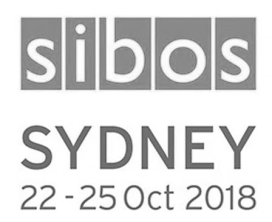 30%
700
$100 bn
cross-border MT103 sent as gpi
live gpi country corridors
payments value sent as gpi every day
Sibos 2019 London
23 - 26 September
5
[Speaker Notes: 3,629banks signed

630+  banks live

508banking groups
(60 of top 60 banking groups)



average, 40% of SWIFT gpi payments are credited to end beneficiaries within 5 minutes, 50% within 30 minutes, 75% within 6 hours, almost 100% within 24 hours]
Making gpi FASTER – SWIFT gpi is already very fast
40% within 5 min
50% within 30 min
96% within 24h
Build on the successful pilot with the Australian real-time payment system (NPP), we have launched gpi for instant international payments
Sibos 2019 London
23 - 26 September
6
Making SWIFT gpi RICHER – building on the success of the core gpi service
“We are making cross-border payments as seamless as domestic payments”
New live gpi services
66+%  
SWIFT gpi cover payments
12,000+
gpi stop & recall requests since Jan’19
gpi for corporates launched
50
participants in gpi for Corporates
25
bank portals have gpi tracking built-in
UBIQUITOUS
SIMPLE
FAST 
COST-EFFICIENT
gpi service evolution
Further reduce frictions 
Portfolio evolution roadmap
23 - 26 September
7
SWIFT gpi roadmap has innovative services aimed at reducing friction and transforming cross-border payment market
Case resolution
Request to pay
Pay and trace
(live)
gpi link
(Q2 2020)
(Q1 2020)
Pre-validation
Financial institution transfer
Instant internationalpayment
(live)
Inbound tracking
(TBD-exploration 
ongoing)
(TBD- PoC ongoing)
(Q3 2020)
(v1-Q4 2019
v2 – Q2 2020)
Sibos 2019 London
23 - 26 September
8
Taking SWIFT gpi BROADER – gpi to become the new norm on SWIFT
2019
2018
2020
Extended tracking on SWIFT
Basic Tracker
Universal Confirmations
UETR on all SWIFT payments
All SWIFT members will benefit from end-to-end tracking
All SWIFT Financial Institutions to confirm MT 103
$
Basic Tracker
Sibos 2019 London
23 - 26 September
9
Why Universal confirmations?
Payment flow
Payment flow
Payment flow
Confirmation flow
Enhance customer experience
Reduce payment enquiries
Basis for future payment services
Offer Transparency and Payment finality
Prevent frustrating disputes 
Support Integrated business processes relying on payment confirmations
proactively status of payment transparency

Reduce inbound enquiries on payment whereabouts
Develop Value added services on top of tracked and confirmed payments 

New SWIFT services based on payment confirmations
Sibos 2019 London
23 - 26 September
10
Business application and connectivity partners are well placed to support the different Universal Confirmations channels
Payment application
Certified Interfaces
(*) gpi members use the full SWIFT gpi Tracker GUI for manual confirmations
Service Bureaux
Sibos 2019 London
23 - 26 September
11
Application providers can benefit by adopting SWIFT gpi services and enabling your customers
Offer innovative and future proof solution
Enhance customer satisfaction and Loyalty
Reuse existing capabilities
Sibos 2019 London
23 - 26 September
12
SWIFT will support you during every phase of your gpi deployment
Development
Pilot & Testing
Commercialization
Innovation
Sibos 2019 London
23 - 26 September
13
Business application providers are critical to support SWIFT gpi
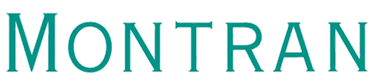 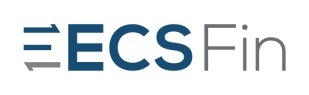 15 application vendors confirmed to have a gpi-ready application
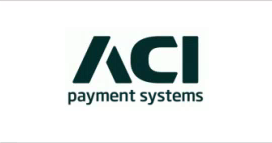 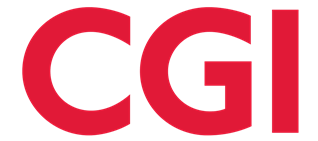 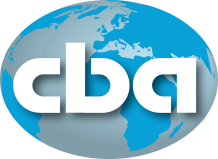 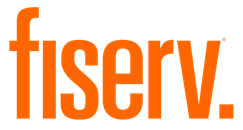 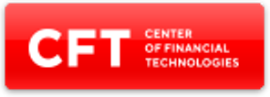 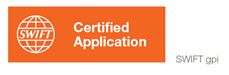 SWIFT gpi
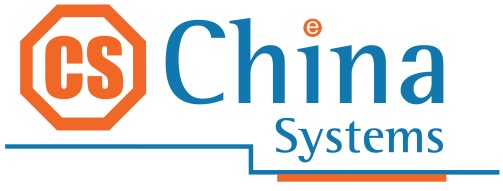 Business application
gpi Label Program
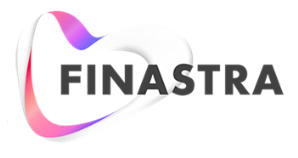 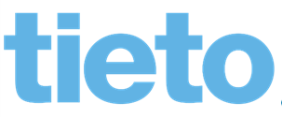 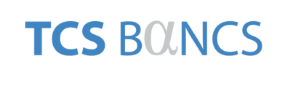 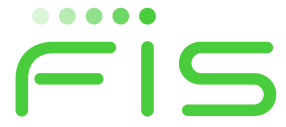 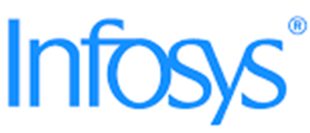 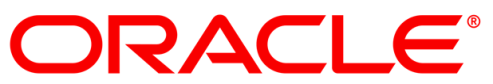 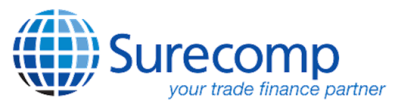 Sibos 2019 London
23 - 26 September
14
Universal confirmations supporting application providers
Self-Attestation Program
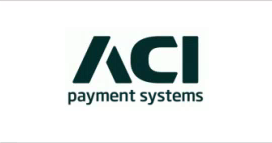 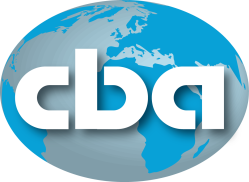 Support Universal confirmation in 2019/2020 Standards MT Release support
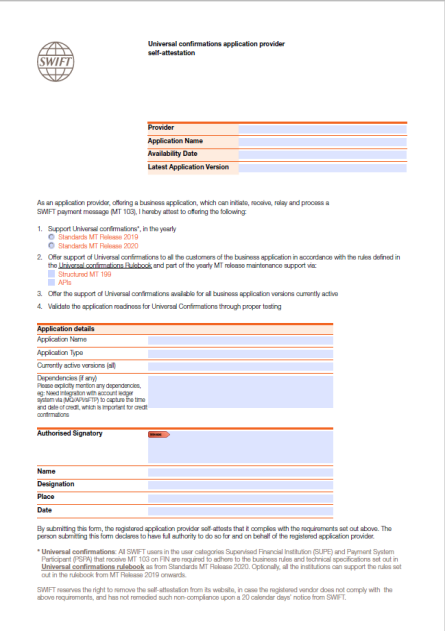 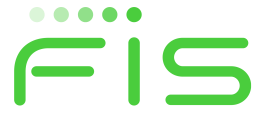 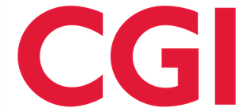 Support at least one of the automated channels (MT 199s/APIs)
Support in all business application versions currently active
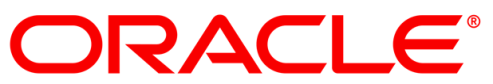 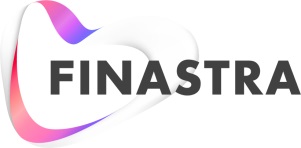 Validate the application readiness through proper testing (self/with SWIFT)
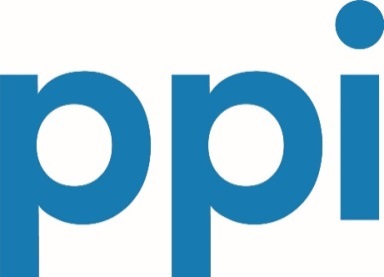 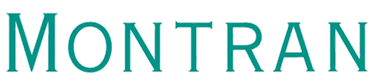 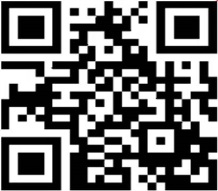 WHAT ABOUT YOU?
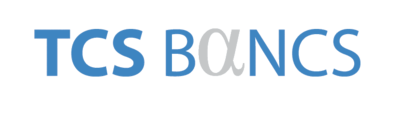 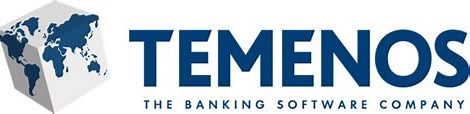 Sibos 2019 London
23 - 26 September
15
SWIFT invites you to join us and take the next steps to transform cross-border payment space
Additional gpi services (opt –in)
(Instant payments, gpi for corporates, Friction reduction )
Standard gpi services
(gpi Customer Credit Transfer, Cover and Stop& Recall)
Basic Service: Universal confirmations 
Standard release 2020
(Mandatory confirmations for all MT 103s)
Sibos 2019 London
23 - 26 September
16
Capture me to get the presentation and be part of relevant communications
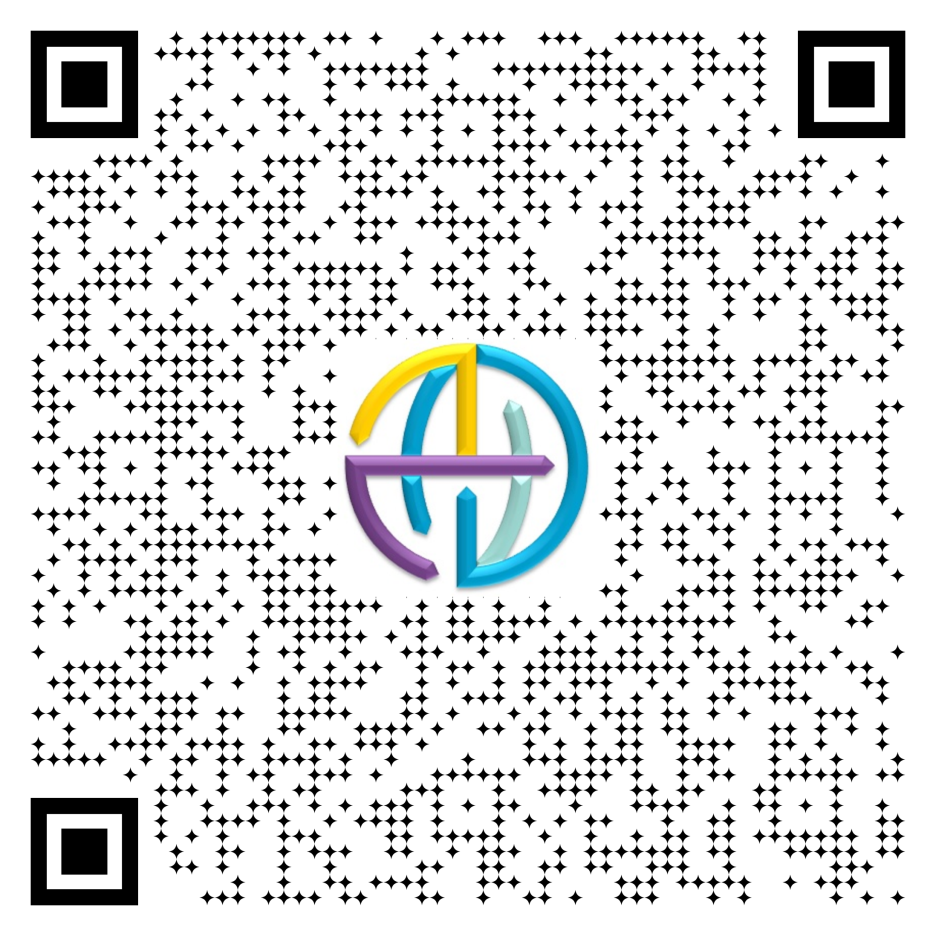 https://www.swift.com/ufap
Sibos 2019 London
23 - 26 September
17
Join below sessions to learn more on SWIFT gpi
Sibos 2019 London
23 - 26 September
18
Pass by the SWIFT stand for a demo on the Basic Tracker
Sibos 2019 London
23 - 26 September
19
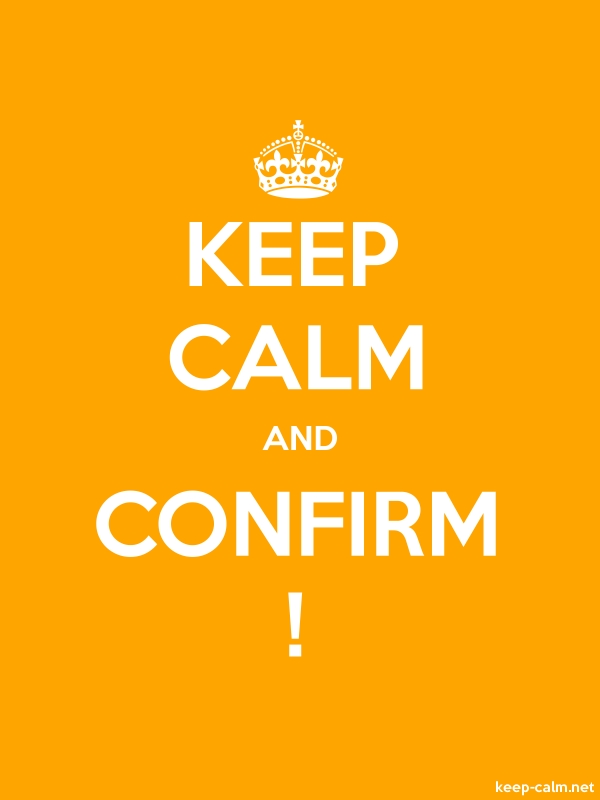 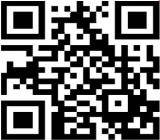 www.swift.com/confirm
Sibos 2019 London
23 - 26 September
20
?
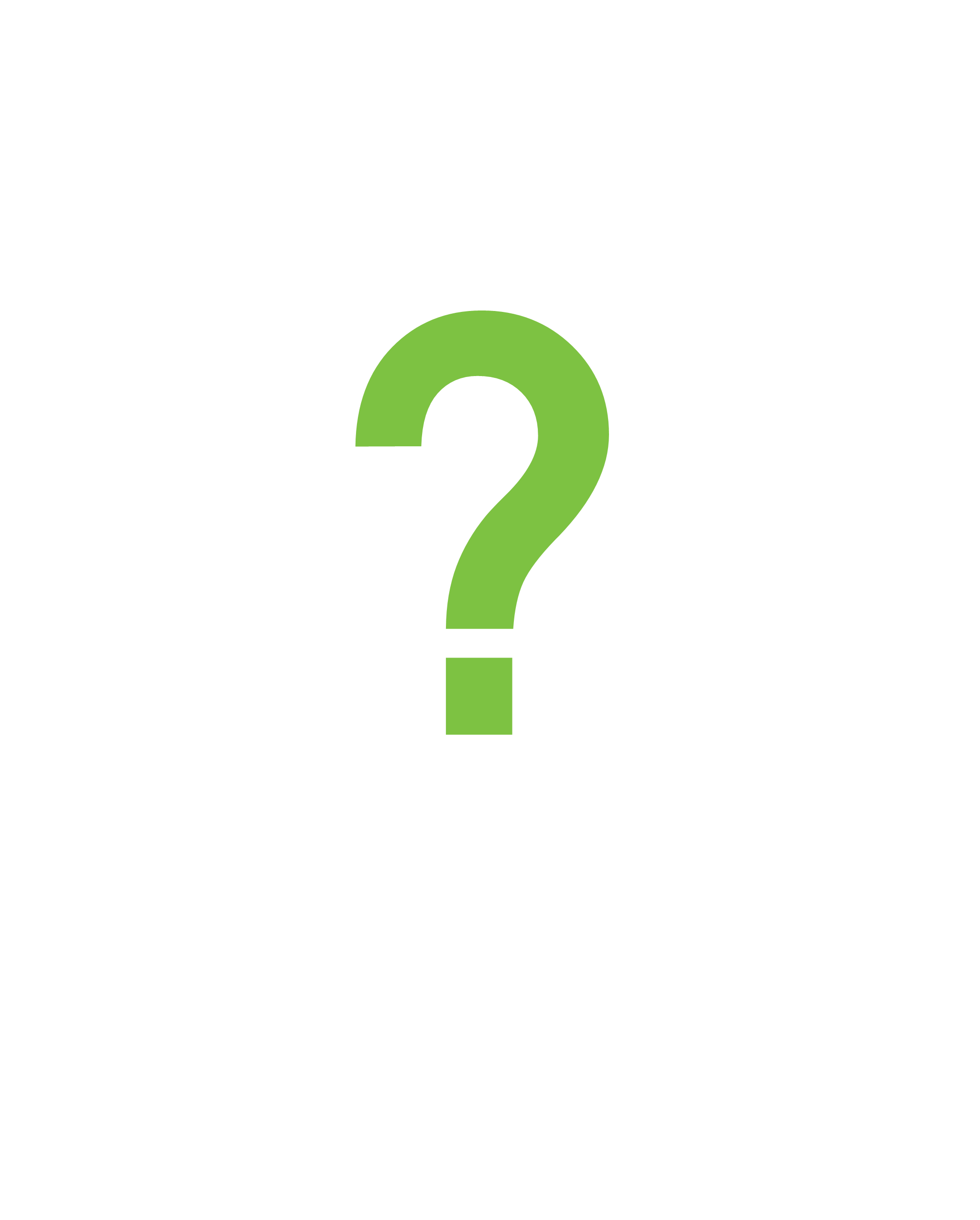 Questions
Sibos 2019 London
23 - 26 September
21